Releasing the Magic
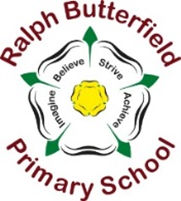 This year we will be……
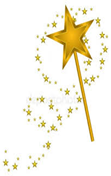 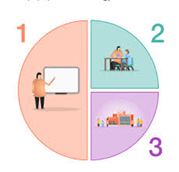 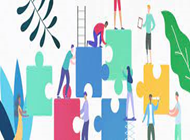 1. Continuing to make sure you can do your best 
   and achieve well
2. Supporting you with different ways to show what you have learnt
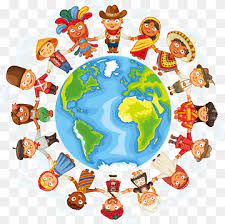 3. Giving you extra special opportunities to help 
   you be ready as you grow up
(School Development Plan 2023-2024)
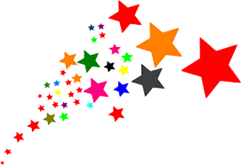 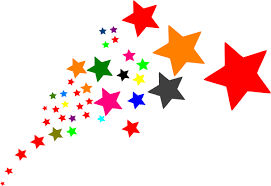